APHIS Ergonomics Programcreating healthy workspacesthroughhealthy work habits
APHIS ERGONOMICS PROGRAMDRIVING Ergonomics
Presented by:
Ginger E. Dorsey
APHIS Ergonomics Program Manager
APHIS Ergonomics Programcreating healthy workspacesthroughhealthy work habits
Ergonomics
Definition:  Fitting the job to the worker.

Goals:
Fit you to your car so you can drive in a way that maximizes the natural ability of your body to move and respond to physical stress.

Decrease risk of injury/illness.

Enhance worker productivity.
APHIS Ergonomics Programcreating healthy workspacesthroughhealthy work habits
Understand
There is no such thing as the average person.

It is not normal to be in pain.

Different people respond differently to their work environments, particularly after an injury, due to:
Hereditary;
Age;
Gender;
Lifestyles.
[Speaker Notes: The older we are, the more prone we are to ergo injuries]
APHIS Ergonomics Programcreating healthy workspacesthroughhealthy work habits
Work-related MusculoskeletalDisorders (WMSDs)
Disorders of the muscles, joints, nerves, tendons, ligaments, cartilage, or spinal discs.

Mainly occur in the neck, back, arms, and wrists.

Reflect gradual or chronic development.
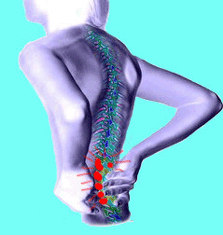 APHIS Ergonomics Programcreating healthy workspacesthroughhealthy work habits
Causes of WMSDs
Awkward/Deviated Postures
Twisting the body (e.g., to use a laptop or do paperwork in the passenger seat from the driver’s seat)

Highly Repetitive Work
Lifting

Excessive Force
Gripping (e.g., holding the car steering wheel too tightly)

Vibration
Sitting, standing, or lying on a vibrating surface
[Speaker Notes: All of which may be found in office, field or other working environments

GIVE EXAMPLES OF EACH]
APHIS Ergonomics Programcreating healthy workspacesthroughhealthy work habits
Most Common WMSDs
Lower Back Pain
Back injuries cost - $125K per incident

Carpal Tunnel Syndrome (CTS)
CTS injuries cost - $30K per incident
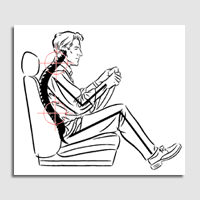 [Speaker Notes: Average Costs]
APHIS Ergonomics Programcreating healthy workspacesthroughhealthy work habits
What You Will Learn
Work-related musculoskeletal discomforts and their causes associated with driving.

How to identify if you are an at risk driver.

Recommended postures to minimize your risk for musculoskeletal injuries while driving.

Exercises and stretches to relieve tension.
APHIS Ergonomics Programcreating healthy workspacesthroughhealthy work habits
Reported Driving Discomforts and Their Associated Causes
APHIS Ergonomics Programcreating healthy workspacesthroughhealthy work habits
Driving Statistics
A recent survey from Loughborough University in the UK linked long hours behind the wheel to: 
back pain; 

greater risk for low back trouble than sitting and standing jobs/activities;

increased frequency of discomforts with the number of miles driven annually.
APHIS Ergonomics Programcreating healthy workspacesthroughhealthy work habits
Drivers’ Health
Prolonged exposure to driving cars has been identified as a risk factor for low back pain and other WMSDs.

Those who drive for 20 hours per week or more are at an increased risk for WMSDs.

Driving forces the driver to sit in a constrained posture.
APHIS Ergonomics Programcreating healthy workspacesthroughhealthy work habits
Question?
What types of discomforts do you experience 
while driving?

Do you work out of your car?
APHIS Ergonomics Programcreating healthy workspacesthroughhealthy work habits
Commonly Reported Discomforts
Lower back pain

Foot cramps 

Stiff neck 

Sore shoulders

Finger cramps
APHIS Ergonomics Programcreating healthy workspacesthroughhealthy work habits
Commonly Reported Discomforts
Recent research has revealed that within a group of business drivers, the following was reported:
65% low back trouble

43% neck trouble

40% shoulder trouble
APHIS Ergonomics Programcreating healthy workspacesthroughhealthy work habits
Causes of Discomfort
Poor posture(s)
Personal habits
Improperly adjusted or fitted seat

Stress/Tension

Static and extended posture(s)/position(s)

Wrong-sized vehicle
Individual
Job
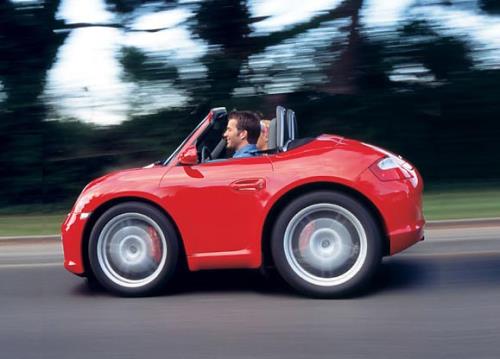 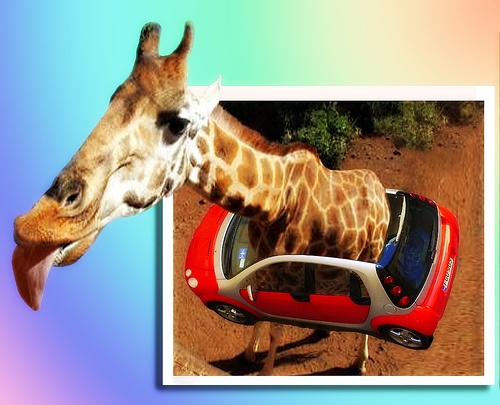 APHIS Ergonomics Programcreating healthy workspacesthroughhealthy work habits
Causes of Discomfort
The shape of the vehicle seat itself may put pressure on selected parts of the legs, back and buttocks. 
Leads to pain or discomfort at pressure point.
Affects blood flow to the legs and feet.

Low frequency whole-body vibration in moving cars and trucks can contribute to effects on the lower back and performance problems.
APHIS Ergonomics Programcreating healthy workspacesthroughhealthy work habits
Causes of DiscomfortVibration
Contact your agency Safety & Health Program for:
Blurred vision; 
Decrease in manual coordination; 
Drowsiness (even with proper rest); 
Low back pain; 
Insomnia; 
Headaches or upset stomach.
[Speaker Notes: If you spend a considerable amount of your work day on a vibrating seat or floor and experience any of the following signs or symptoms, contact your S&H Specialist.]
APHIS Ergonomics Programcreating healthy workspacesthroughhealthy work habits
Causes of DiscomfortDriving Conditions
Your body experiences up-and-down vibrations from the car travelling on uneven or bumpy road surfaces.

The body moves sideways when you turn on corners. 

Depending on how fast you accelerate or decelerate, you will feel a force on your body.
APHIS Ergonomics Programcreating healthy workspacesthroughhealthy work habits
Do You See Yourself Here?
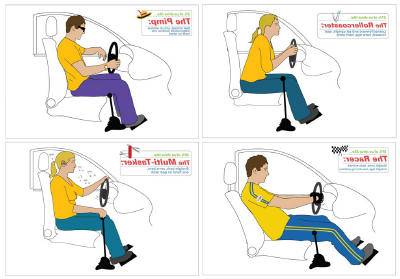 The Rollercoaster
Mr. Cool
The Racer
The Multi-Tasker
APHIS Ergonomics Programcreating healthy workspacesthroughhealthy work habits
Mr. Cool
How to spot: Seat inclined, arm on window ledge/outside window, one hand on wheel. 
Most common WMSD symptoms: arm and shoulder ache from resting on the window ledge. 
Solutions:
Sit in a fairly upright position, with knees lower than hips. 
You should be able to reach the accelerator and brake without stretching your legs.
Roll up the window and keep both arms on the steering wheel.
APHIS Ergonomics Programcreating healthy workspacesthroughhealthy work habits
The Rollercoaster
How to spot: Driver is leaned forward and sitting upright, seat forward, bent legs, bent arms.
Most common WMSD symptoms:  Shoulder pain, neck strain, leg cramp and side ache.
Solutions:
Relax! Tense/nervous drivers are more likely to adopt this position leading to tense shoulders; so try to avoid driving situations that stress you out.
Ensure the height of the back rest reaches the shoulders and does not obstruct “rearward vision.”
Try and sit back more into the seat to get better back support.
Take regular breaks where you can get out of the car to stretch your legs.
APHIS Ergonomics Programcreating healthy workspacesthroughhealthy work habits
The Multi-Tasker
How to spot: Driver has straight back, arms bent.
Most common WMSD symptoms: Headaches and eye strain, feet cramp, pain in coccyx.
Twisting to access paperwork and the laptop can be more damaging to your back and neck than driving.
Solutions:
Regularly adjust your seat on long journeys to help your coccyx.
Use a 'hands-free' mobile phone kit.
Keep two hands on the wheel.
APHIS Ergonomics Programcreating healthy workspacesthroughhealthy work habits
The Racer
How to spot: Straight arms, seat reclined, straight legs, low driving position.
Most common WMSD symptoms: Side aches and lumbar pain.
Solutions:
Be aware, low seat positions (and bucket seats) provide limited support for the lower back and sides. To counteract assume a fairly upright position.
Knees should not be higher than your hips - it reminds you to sit up!
APHIS Ergonomics Programcreating healthy workspacesthroughhealthy work habits
Risk Assessment
APHIS Ergonomics Programcreating healthy workspacesthroughhealthy work habits
Are You an at Risk Driver?
Perform an Initial Self-Risk Assessment.
Driving at work. Ask yourself about the time spent in the vehicle and typical daily/weekly mileage. 
Use the Car Selection Check-List to help evaluate features of the car and seat design. 

Body discomfort. Use the Body Part Discomfort Map to identify any discomfort experienced in a typical week. 

Working from the car.  Ask yourself about work activities undertaken in the car e.g., manual handling, laptop/PDA use, paperwork. 
Use the Working From Your Car guide for a quick assessment. 

Lifestyle. Consider your personal lifestyle factors, e.g., physical activity, smoking.
APHIS Ergonomics Programcreating healthy workspacesthroughhealthy work habits
Identifying at Risk Drivers
Upon the completion of your self-risk assessment, it may be necessary to:
Contact your Safety and Health Specialist or the APHIS Ergonomics Program to:
Observe the work tasks performed which may increase risk;
Discuss options and solutions for improved driving support and comfort.
APHIS Ergonomics Programcreating healthy workspacesthroughhealthy work habits
Identifying at Risk Drivers
Upon the completion of your self-risk assessment, it may be necessary to:
Take urgent action to obtain continued support until your risk is deemed minimal, if you: 
Present with severe pain or a medical history of low back injury;
Drive an inappropriate car;
Have high driving exposure;
Have other risk factors (e.g., as manual handling).
APHIS Ergonomics Programcreating healthy workspacesthroughhealthy work habits
Minimizing Your Risks
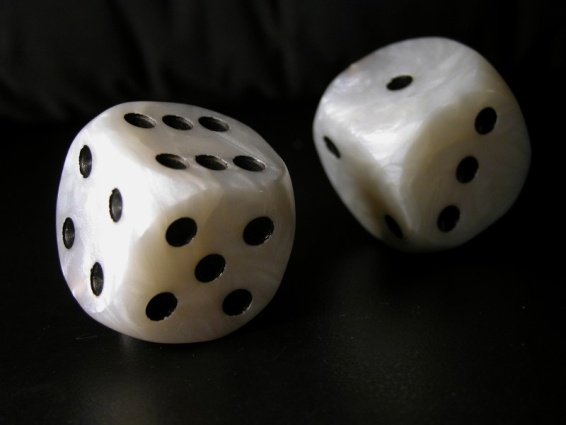 APHIS Ergonomics Programcreating healthy workspacesthroughhealthy work habits
Working from your Car
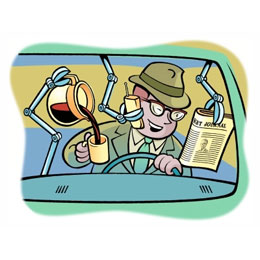 Common Tasks:
Laptop Use

General Paperwork

Mobile Use
APHIS Ergonomics Programcreating healthy workspacesthroughhealthy work habits
Ergonomic Risk Factors
Static and awkward postures

Twisting and leaning to one side

Leaning forward

Slouching
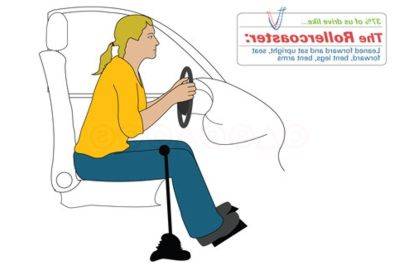 APHIS Ergonomics Programcreating healthy workspacesthroughhealthy work habits
Laptop Use
Move to passenger seat and place laptop on your lap.

Never sit in the driver’s seat while resting the laptop on the passenger seat and vice versa.

Store laptop in car trunk.
Ensures you get out of the car and stretch your legs before              using the laptop.

Change position frequently and take breaks.

Do not work on your laptop for prolonged periods               i.e., for more than 10-15 minutes at a time.
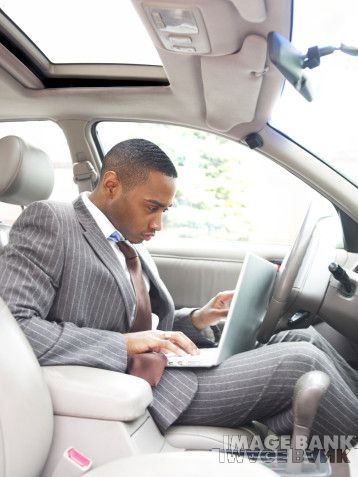 APHIS Ergonomics Programcreating healthy workspacesthroughhealthy work habits
General Paperwork
Try to achieve as good a range of postures as possible, avoiding:
Slouching;
Leaning forwards;
Twisting.

Change position frequently and take breaks.

Never sit in the driver’s seat while reading the paperwork on the passenger seat and vice versa.
APHIS Ergonomics Programcreating healthy workspacesthroughhealthy work habits
Mobile Use
Never use your mobile phone while you are driving.

If using a hands-free kit, ensure that the cradle, microphone and speaker are appropriately positioned to encourage good posture and do not obscure your vision.
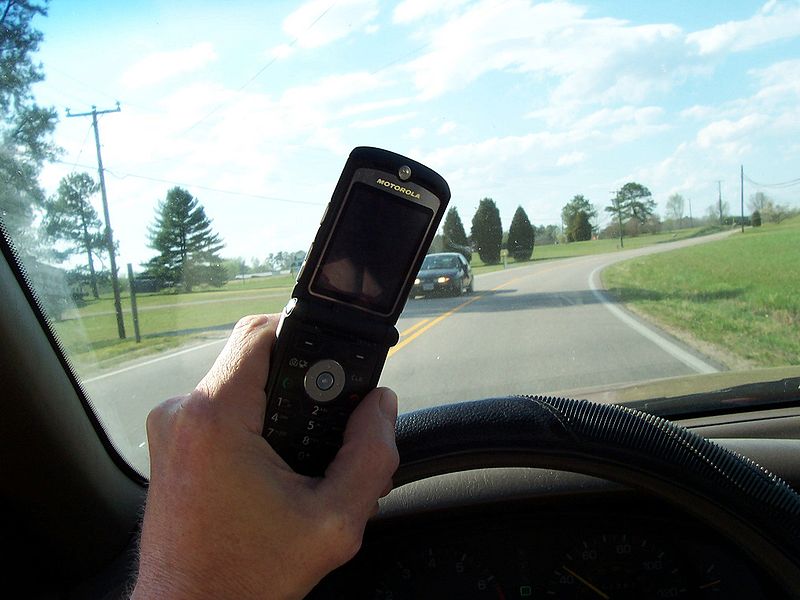 APHIS Ergonomics Programcreating healthy workspacesthroughhealthy work habits
Tips to Improve Your Driving Ergonomics
Read the vehicle manual and understand all the adjustments that you can do, such as:
Seat position;
Backrest angle;
Headrest position;
Steering wheel height and tilt;
Seat belt;
Mirrors.
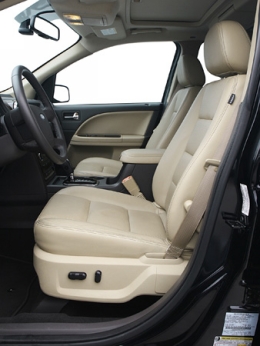 APHIS Ergonomics Programcreating healthy workspacesthroughhealthy work habits
Tips to Improve Your Driving Ergonomics
Before you start your next drive:
Remove items from your pockets (e.g., wallet or keys).
May press on soft tissue as you sit down;
This compression can reduce circulation or press on nerves and other soft tissues.

Position items that you may need during your drive (e.g., sunglasses, tissue, mints, etc.).
Place such as to minimize reaching while driving;
Take time to pull over if necessary to avoid awkward reaching.
APHIS Ergonomics Programcreating healthy workspacesthroughhealthy work habits
Tips to Improve Your Driving Ergonomics
Buckle up!
If seat belt strap is uncomfortable, take a short piece of large diameter soft pipe insulation or foam and place it on the part of the strap that is not comfortable against your body.

Purchase a shoulder strap cushion.
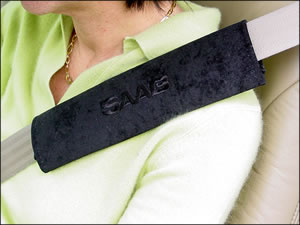 APHIS Ergonomics Programcreating healthy workspacesthroughhealthy work habits
Tips to Improve Your Driving Ergonomics
Raise your seat - as high as you can but still be comfortable. 
This height will optimize your vision through the windows. 
You should be able to see at least 76 mm (3 in.) over the top of the steering wheel. 
Ensure that you have sufficient room between the roof and the top of your head.
APHIS Ergonomics Programcreating healthy workspacesthroughhealthy work habits
Tips to Improve Your Driving Ergonomics
Adjust your mirrors - after you have finished setting the seat height.
So that you don’t have to crane your neck to see;

If you have a blind spot in your car you can attach a small mirror to your dashboard to improve your view.
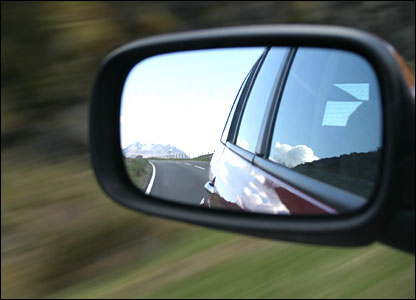 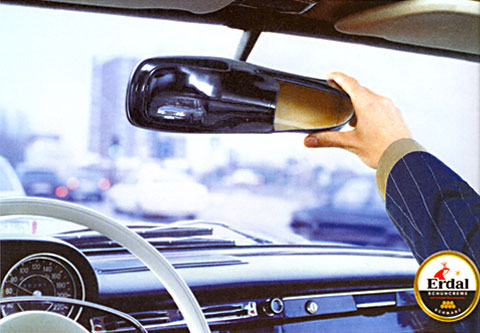 APHIS Ergonomics Programcreating healthy workspacesthroughhealthy work habits
Tips to Improve Your Driving Ergonomics
Adjust your lumbar support: up-and-down and in-and-out until you feel an even pressure along your back from the hips to shoulder height.
The lower part of your back should feel supported, i.e., no gaps or pressure points in the back support area.
If not supported, roll up a small towel and place in the curve of your back;
Obtain a lumbar pillow if necessary.

Adjust your back tilt.
The least amount of pressure on the back occurs when your seat back is 100-110 degrees so that you are slightly reclined.
The back support should fully support your back.
If you are leaning too far back, you may end up bending your head and neck forward, which may cause muscle fatigue, neck or shoulder pain, tingling in the fingers, etc.
If you cannot recline your seat, take frequent breaks from your upright posture by shifting your weight side to side and using small upper body motions to relax the back.
APHIS Ergonomics Programcreating healthy workspacesthroughhealthy work habits
Tips to Improve Your Driving Ergonomics
Check your seat cushion length.
When seated, scoot your tale bone as far back to the seat back as possible.
Should be able to place 2-3 fingers between back of knee and front of seat.
If cannot perform, add a pillow or back cushion to car seat to move you forward.

Adjust your seat-pan tilt.
Tilt the seat cushion until your thighs are supported along the full length of the cushion without there being pressure at the back of your knees.
The seat of your car should allow for your knees to be slightly lower than your hips.
Opens up your hip flexors; 
Increases circulation to the back;
Decreases pressure on lower back.
APHIS Ergonomics Programcreating healthy workspacesthroughhealthy work habits
Seat-pan Tilt
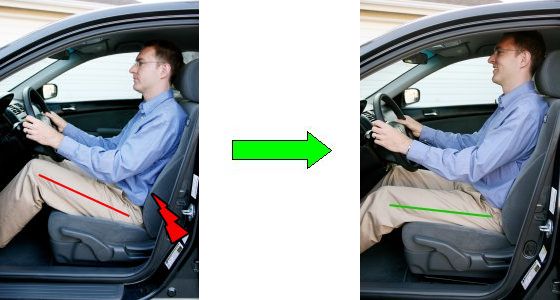 APHIS Ergonomics Programcreating healthy workspacesthroughhealthy work habits
Tips to Improve Your Driving Ergonomics
Adjust the seat forward/back position.
Move the seat forward until you can easily push the pedals through their full range with your whole foot, not just your toes. 
You may have to readjust the seat height to get better control of the pedals. 

Adjust the head restraint (head rest).
While sitting, raise the head rest until the top of it is level with top of your head. 
Adjust the angle of the head rest until it is almost touching the back of your head when you are in your sitting posture.
APHIS Ergonomics Programcreating healthy workspacesthroughhealthy work habits
Tips to Improve Your Driving Ergonomics
Steering wheel grip – “The best posture is the next posture.”
Keep two hands on your steering wheel except when shifting gears.
Change your hand postures frequently to improve circulation and reduce fatigue.

Adjust the steering wheel for height or tilt and pull it back for easy reach. 
The center of the steering wheel should be about 10 - 12 in from the driver's breast bone. 
Your arms should be in a comfortable position (not too high or too low).
APHIS Ergonomics Programcreating healthy workspacesthroughhealthy work habits
Tips to Improve Your DrivingErgonomics – Steering Wheel Grip
Common postures to avoid:
The death grip.
Results in decreased circulation and muscle tension;
Grip should be light;
If knuckles are white, you’re gripping too hard.


The one arm cool dude.
Wrist rests at 12 o’clock on the steering wheel and the fingers flop over the top.
Causes compression of soft tissue of the wrist;
Reduces circulation at the neck and shoulder.
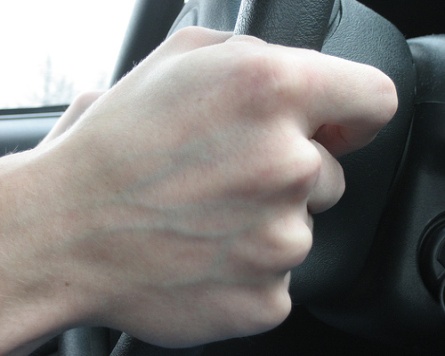 APHIS Ergonomics Programcreating healthy workspacesthroughhealthy work habits
Tips to Improve Your DrivingErgonomics – Steering Wheel Grip
Common postures to avoid:
Arms straight out – in front to reach steering wheel.
Drive with shoulders relaxed and arms close to sides of your body;
If you have to reach too far forward, your steering wheel may be too far away;
Try tilting the steering wheel upwards and using a lighter grasp lower on the steering wheel.

One arm propped – on the window.
Decreases circulation at the neck and shoulder;
May compress soft tissue on the arm/wrist.
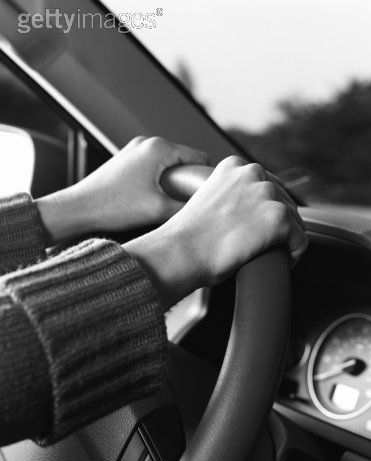 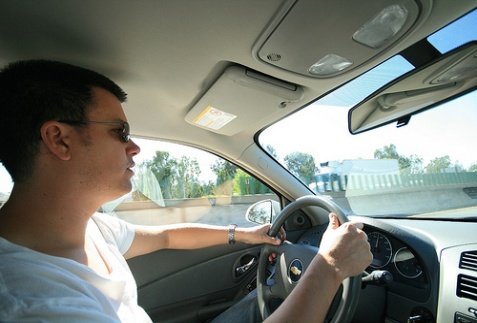 APHIS Ergonomics Programcreating healthy workspacesthroughhealthy work habits
Tips to Improve Your Driving Ergonomics
Be careful stepping up and stepping out
If you drive a large vehicle with a high step up/down, add an extra step or slowly step in and out of your vehicle versus jumping down.
Over time, jumping down can cause compression to your spine.
If the step height is high (e.g., SUVs and pick-up trucks), does it have or can you add a running board?
Straps and other hand assist devices for holding on to should be checked frequently for wear and tear.

Are the door handles easy to grab and operate, to prevent slipping when if wet or snow-covered, including when you are wearing gloves? 

Does the open door provide enough space to get in and out easily (without stooping or banging your head on the door frame; and without bumping your knees on the bottom of the dashboard / instrument panel and steering column)?
APHIS Ergonomics Programcreating healthy workspacesthroughhealthy work habits
Driving Practices
Do’s
Take stretch breaks every 3-4 hrs; 

Use a seat lumbar support;

Adjust seat & steering wheel to your comfort level;

Consider the use of a lap buddy or laptop mount;

Work from passenger or back seat;

Get plenty of rest at night.
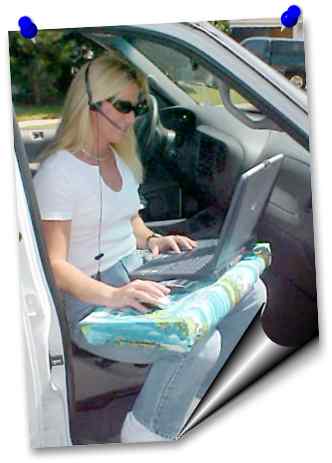 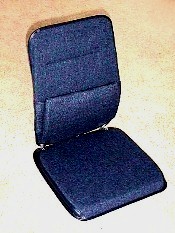 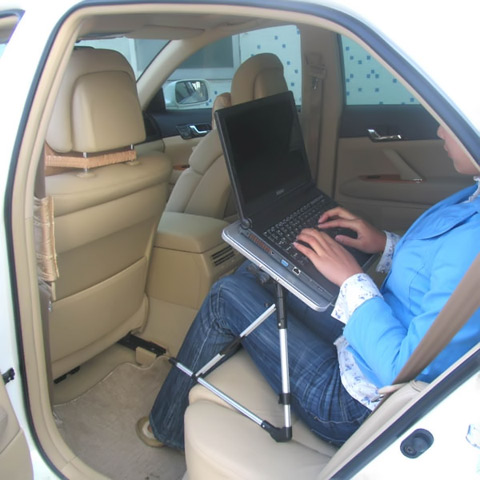 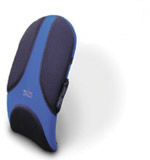 APHIS Ergonomics Programcreating healthy workspacesthroughhealthy work habits
Driving Practices
Don’ts
Drive without taking a break;

Use laptop in passenger seat while you are still seated in the driver’s seat;

Rest arms on console or windowsill;

The obvious (e.g., writing, reading, eating, drinking, etc.).
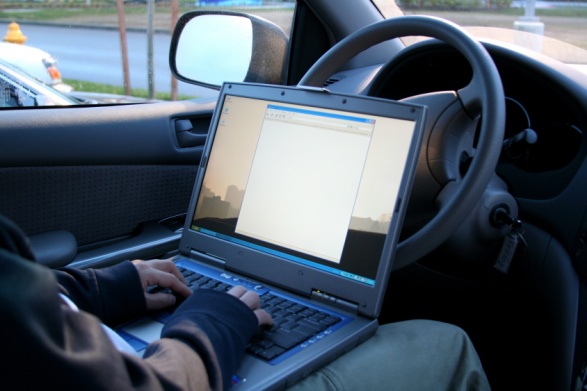 APHIS Ergonomics Programcreating healthy workspacesthroughhealthy work habits
Vehicle Accessory Resources
Lumbar and Seat Supports
McCarty’s Sacro-Ease: http://www.mccartys.com/catalog/ 
Obus Forme Back Rest Supports:
http://www.obusforme.ca/obus_forme/sit/back-supports.html 

Laptop Mounts
Jotto Desk: www.jottodesk.us
DeskSpaceAnyplace.com: www.deskspaceanyplace.com
The Air Desk: www.airdesks.com 

Lap Cushions
Lap Desk Pillow:  www.froogle.com
APHIS Ergonomics Programcreating healthy workspacesthroughhealthy work habits
Exercises / Stretches
You can perform the following exercises and stretches at work throughout your day.  These exercises can help energize your body and relieve muscle tension.
Hand Stretches
APHIS Ergonomics Programcreating healthy workspacesthroughhealthy work habits
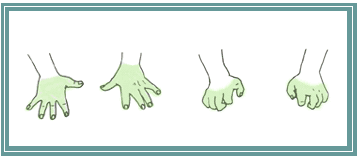 Separate and straighten your fingers until the tension of a stretch is felt; Hold 10 seconds;Relax, then bend fingers at the knuckles and hold 10 seconds;Repeat the first stretch once more.
Neck Stretches
APHIS Ergonomics Programcreating healthy workspacesthroughhealthy work habits
Slowly lower your neck to one shoulder, keeping that shoulder down; 

Hold 5-10 seconds; 
Do both sides.
APHIS Ergonomics Programcreating healthy workspacesthroughhealthy work habits
Eye Stretches
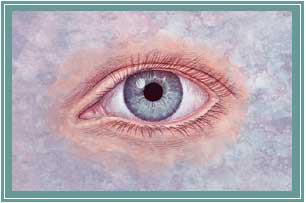 Palming 
Cover your closed eyes with your hands, so that the palms are over
(but not touching) your eyelids.  Your fingers should overlap above your nose on your forehead;Take several deep breaths and take in the complete darkness (or visualize a relaxing setting);After 20 seconds or so, uncover your eyes and allow them to refocus.
[Speaker Notes: Palming is an activity you can do to relax your eyes periodically throughout the day.]
APHIS Ergonomics Programcreating healthy workspacesthroughhealthy work habits
Back Stretches
Lean forward to stretch;

Keep your head down and your neck relaxed; 

Hold 10 - 20 seconds;
Use your hands to push yourself upright.
APHIS Ergonomics Programcreating healthy workspacesthroughhealthy work habits
Back Stretches
Stand with hands on your hips;
Gently turn your torso at the waist and look over your shoulder until you feel the stretch; 
Hold 8 - 10 seconds;

Repeat other side; 
Keep your knees slightly flexed;

Do not hold your breath.
APHIS Ergonomics Programcreating healthy workspacesthroughhealthy work habits
Back Bends and Partial Sit-ups
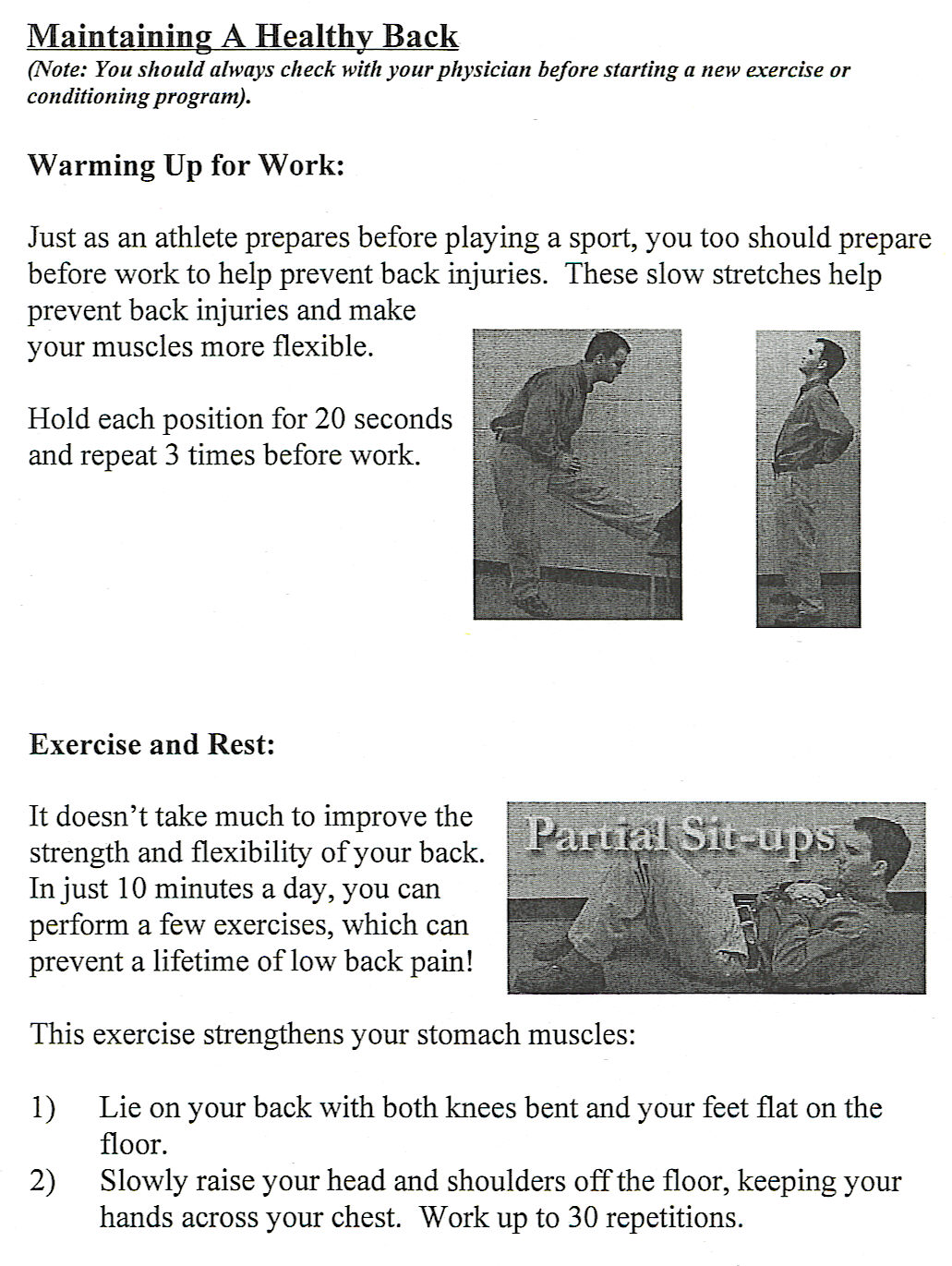 APHIS Ergonomics Programcreating healthy workspacesthroughhealthy work habits
Bridges and Wall Slide
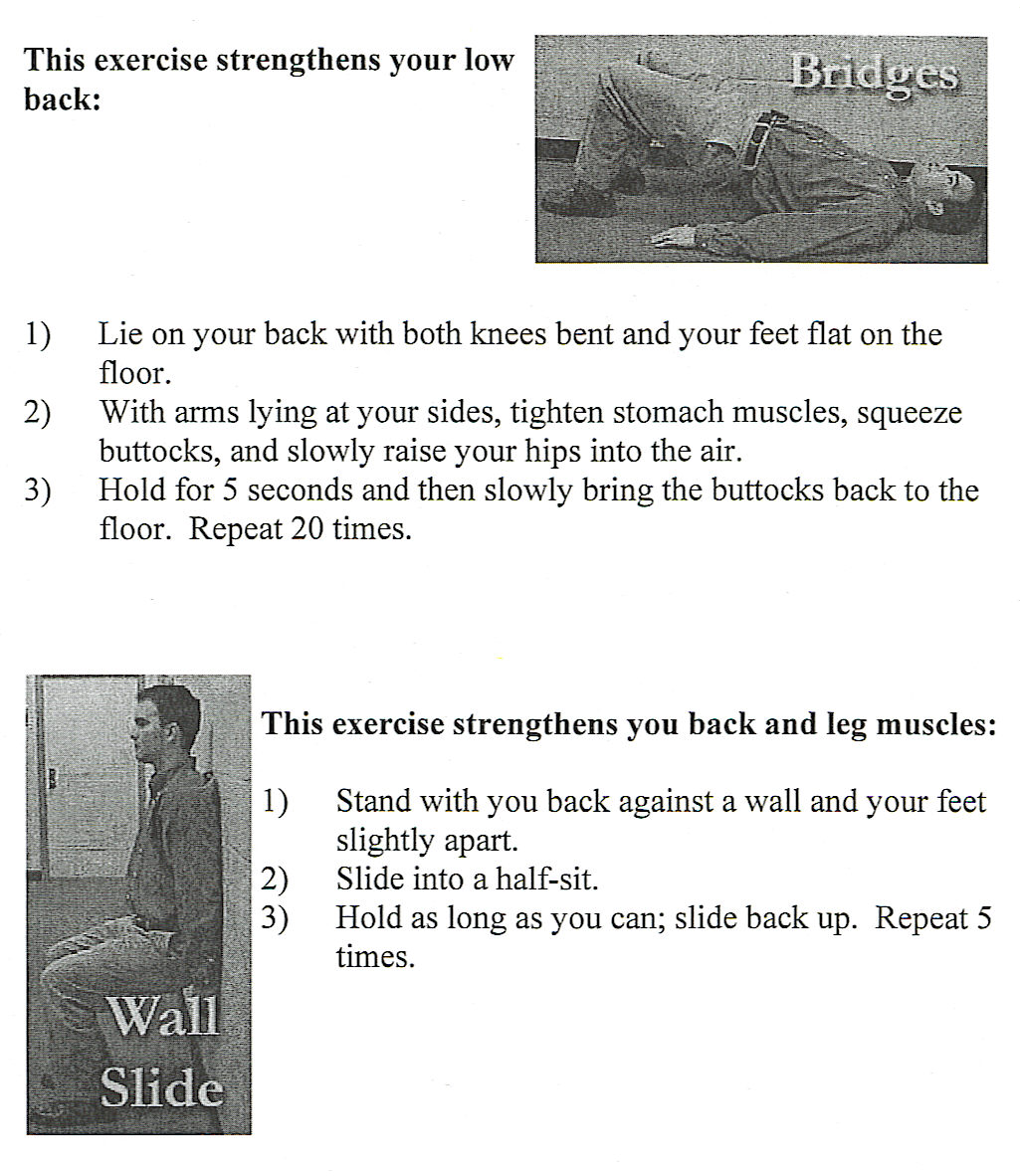 APHIS Ergonomics Programcreating healthy workspacesthroughhealthy work habits
Aerobic Exercise & Rest
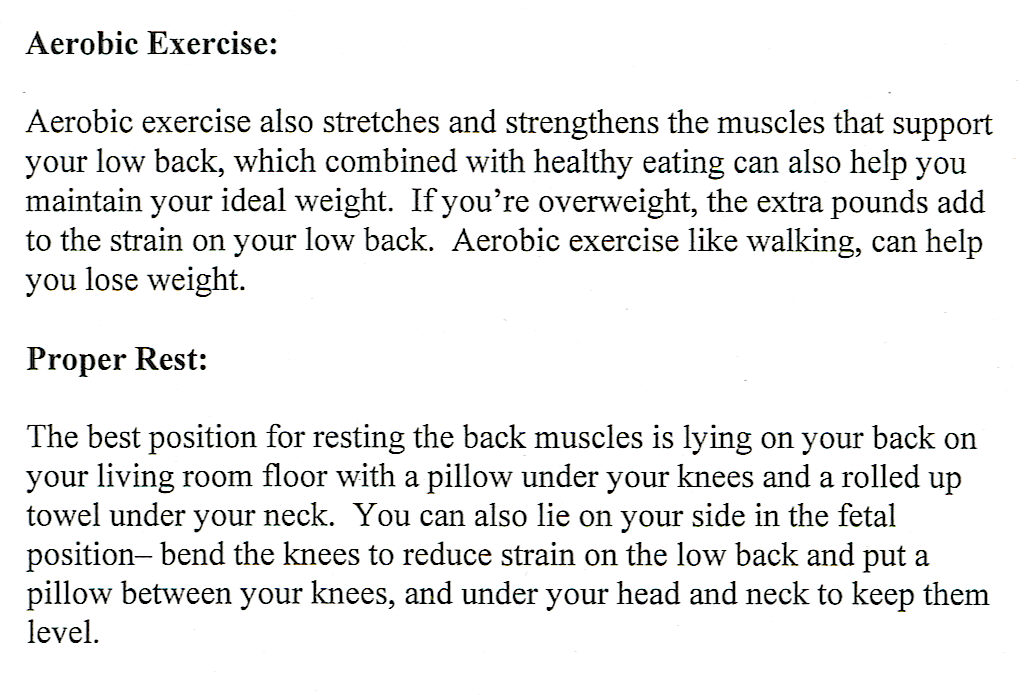 APHIS Ergonomics Programcreating healthy workspacesthroughhealthy work habits
Educational/Evaluation Resources
APHIS Ergonomics Programcreating healthy workspacesthroughhealthy work habits
Available Resources/Tools
Ergonomics Video-Lending Library (APHIS only)
“Back Protection – Defending Your Safety Zone”
“Office Ergonomics – It’s Your Move”

Posters

Individual, Group, or Worksite Ergonomic Evaluations

Phone Consultations

Correspondence via Email

*Contact your agency Safety and Health Program for more information.
APHIS Ergonomics Programcreating healthy workspacesthroughhealthy work habits
Summary - Driving Postures
Poor seated postures are generally considered to contribute to WMSDs.

Good posture is a key feature in the prevention of back pain. 
However, even good postures can result in discomfort;
It is important to note that no single posture is ideal if maintained for long periods of time.

Adopting a range of comfortable postures, and frequent changes of posture, may help to delay the onset of discomfort in driving. 

Any seating position should account for the need to vary posture.
APHIS Ergonomics Programcreating healthy workspacesthroughhealthy work habits
Summary
Understand: causes of WMSDs & ways you can prevent them when driving.

Respect: potential hazards caused by poor postures.

Communicate: ways to eliminate stress factors & report symptoms early.

Commitment: eliminate WMSDs in your driving environment.
APHIS Ergonomics Programcreating healthy workspacesthroughhealthy work habits
Ginger E. Dorsey, IH, CIE
APHIS Ergonomics Program Manager

USDA APHIS EMSSD SHEPB
4700 River Road, Unit 124
Riverdale, MD 20737

301.436.3165
ginger.e.dorsey@aphis.usda.gov
[Speaker Notes: Ergo program also has ergo videos on office ergo and proper lifting techniques and web-based training www.foh.dhhs.gov  .

Individual ergo evals may be conducted as needed.]